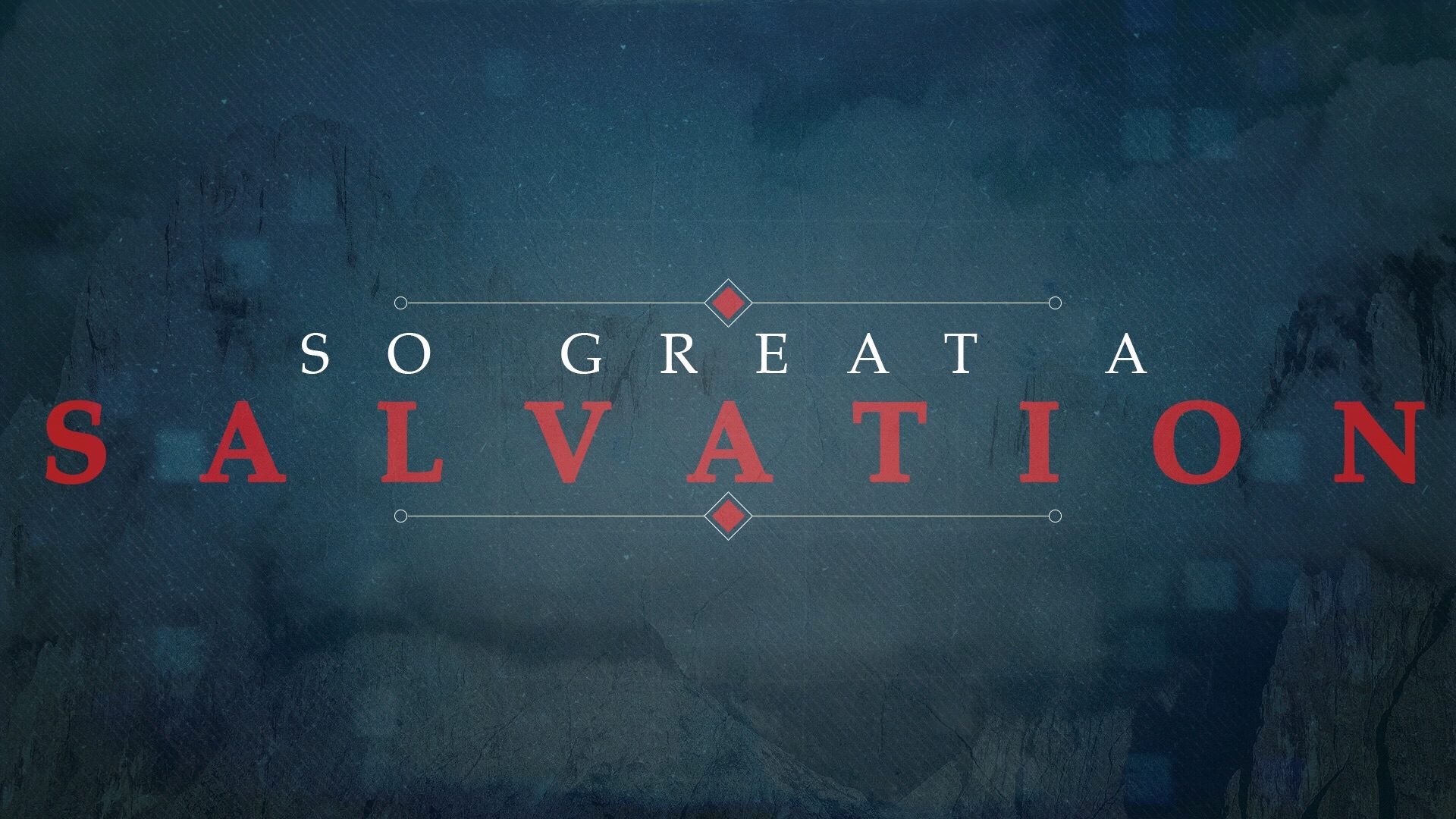 Ordo Salutis
The Order of Salvation – Regeneration
Hope Community Bible Church Summer Series
Sunday, July 13, 2025
Why Study the “Ordo Salutis” – the Order of Salvation?
Be amazed by what God has done to provide for and secure our salvation – “so great a salvation”
Be familiar with the Biblical and theological terms that describe this great salvation (Foreknowledge, Predestination, Election, Effectual Call, Regeneration, Faith, Repentance, Justification, Sanctification, Glorification, etc.)
Be inspired to walk in a manner worthy of the calling we have received from God to be His children and His ambassadors.
Regeneration
“Born again” or “born from above” (John 3:1-8)
Given “a new heart and a new spirit within…” (Ezekiel 36:26) 
“…made us alive together with Christ.” (Ephesians 2:5)
“…called you out of darkness into His marvelous light.” (1 Peter 2:9).

Regeneration is - “The work of the Holy Spirit in creating a new life in the sinful person, by which act he repents and comes to believe in Christ.” (Biblical Doctrine, MacArthur/Mayhue, p.936)
Various understanding of Regeneration
Peligian view (Peligius – 400 AD) - regeneration is a moral transformation, a work of man.  Man is good enough that he does not need God’s help to regenerate himself
The Roman Catholic View – teaches regeneration is accomplished through baptism, so it is a work of man through a divine ordinance. 
Arminian view – (Jacob Arminus – 1580 AD) – “semi-peligian” - regeneration is not exclusively the work of God or of man, rather it is the fruit of man's free choice to cooperate with the divine influences. Man is not so bad as being unable to cooperate with God to obtain regeneration.
The Biblical View of Regeneration
Regeneration is solely of the Lord…
that God made us, who were dead, alive; 
that God made us who were unwilling, willing to believe. 
Salvation, from beginning to end, is from the Lord. It is the work of God.
John 3:1-3
1 Now there was a man of the Pharisees, named Nicodemus, a ruler of the Jews; 2 this man came to Jesus by night and said to Him, "Rabbi, we know that You have come from God as a teacher; for no one can do these signs that You do unless God is with him." 3 Jesus answered and said to him, "Truly, truly, I say to you, unless one is born again he cannot see the kingdom of God."
John 3:4-8
4 Nicodemus said to Him, "How can a man be born when he is old? He cannot enter a second time into his mother's womb and be born, can he?" 5 Jesus answered, "Truly, truly, I say to you, unless one is born of water and the Spirit he cannot enter into the kingdom of God. 6 That which is born of the flesh is flesh, and that which is born of the Spirit is spirit. 7 Do not be amazed that I said to you, 'You must be born again.' 8 The wind blows where it wishes and you hear the sound of it, but do not know where it comes from and where it is going; so is everyone who is born of the Spirit."
John 3:1-3
1 Now there was a man of the Pharisees, named Nicodemus, a ruler of the Jews; 2 this man came to Jesus by night and said to Him, "Rabbi, we know that You have come from God as a teacher; for no one can do these signs that You do unless God is with him." 3 Jesus answered and said to him, "Truly, truly, I say to you, unless one is born again he cannot see the kingdom of God."
John 12:37-40
37 But though He [Jesus] had performed so many signs before them, yet they were not believing in Him. 38 This was to fulfill the word of Isaiah the prophet which he spoke: "LORD, WHO HAS BELIEVED OUR REPORT? AND TO WHOM HAS THE ARM OF THE LORD BEEN REVEALED?" 39 For this reason they could not believe, for Isaiah said again, 40 "HE HAS BLINDED THEIR EYES AND HE HARDENED THEIR HEART, SO THAT THEY WOULD NOT SEE WITH THEIR EYES AND PERCEIVE WITH THEIR HEART, AND BE CONVERTED AND I HEAL THEM."
John 3:4-8
4 Nicodemus said to Him, "How can a man be born when he is old? He cannot enter a second time into his mother's womb and be born, can he?" 5 Jesus answered, "Truly, truly, I say to you, unless one is born of water and the Spirit he cannot enter into the kingdom of God. 6 That which is born of the flesh is flesh, and that which is born of the Spirit is spirit. 7 Do not be amazed that I said to you, 'You must be born again.' 8 The wind blows where it wishes and you hear the sound of it, but do not know where it comes from and where it is going; so is everyone who is born of the Spirit."
Titus 3:5-6
5 He [God the Father] saved us, not on the basis of deeds which we have done in righteousness, but according to His mercy, by the washing of regeneration and renewing by the Holy Spirit, 6 whom He poured out upon us richly through Jesus Christ our Savior…
Regeneration
Regeneration is the work of God alone (Ephesians 2:5)

even when we were dead in our transgressions, made us alive [regenerated; caused us to be born again] together with Christ (by grace you have been saved),
Regeneration
Regeneration is the work of God alone (Ephesians 2:5)
Regeneration is an instantaneous and imperceptible at of God (John 3:8)

The wind blows where it wishes and you hear the sound of it, but do not know where it comes from and where it is going; so is everyone who is born of the Spirit.
Regeneration
Regeneration is the work of God alone (Ephesians 2:5)
Regeneration is an instantaneous and imperceptible at of God (John 3:8)
Regeneration renews the will and the affections (Romans 6:6-8)

6 For the mind set on the flesh is death, but the mind set on the Spirit is life and peace, 7 because the mind set on the flesh is hostile toward God; for it does not subject itself to the law of God, for it is not even able to do so, 8 and those who are in the flesh cannot please God.
John 1:11-13
11 He [Jesus] came to His own, and those who were His own did not receive Him. 12 But as many as received Him, to them He gave the right to become children of God, even to those who believe in His name, 13 who were born, not of blood nor of the will of the flesh nor of the will of man, but of God.
Ezekiel 36:25-27
25 "Then I will sprinkle clean water on you, and you will be clean; I will cleanse you from all your filthiness and from all your idols. 26 "Moreover, I will give you a new heart and put a new spirit within you; and I will remove the heart of stone from your flesh and give you a heart of flesh. 27 "I will put My Spirit within you and cause you to walk in My statutes, and you will be careful to observe My ordinances.
Acts 16:14
A woman named Lydia, from the city of Thyatira, a seller of purple fabrics, a worshiper of God, was listening; and the Lord opened her heart to respond to the things spoken by Paul.
Applications
What we believe about regeneration will have practical effects in all of our Christian activity.
Our understanding of regeneration should give us a newfound commitment to pray for the lost.
1 Timothy 2:1-4
1 First of all, then, I urge that entreaties and prayers, petitions and thanksgivings, be made on behalf of all men, 2 for kings and all who are in authority, so that we may lead a tranquil and quiet life in all godliness and dignity. 3 This is good and acceptable in the sight of God our Savior, 4 who desires all men to be saved and to come to the knowledge of the truth.
Romans 10:1
Brethren, my heart's desire and my prayer to God for them [ethnic Israel] is for their salvation.
Applications
What we believe about regeneration will have practical effects in all of our Christian activity.
Our understanding of regeneration should give us a newfound commitment to pray for the lost.
An understanding of regeneration should cause a deep attitude of gratitude to God.

God Saves Sinners!
John 6:44
No one can come to Me unless the Father who sent Me draws him [elects, calls, regenerates]; and I will raise him up on the last day.
1 Peter 1:3
Blessed be the God and Father of our Lord Jesus Christ, who according to His great mercy has caused us to be born again to a living hope through the resurrection of Jesus Christ from the dead,
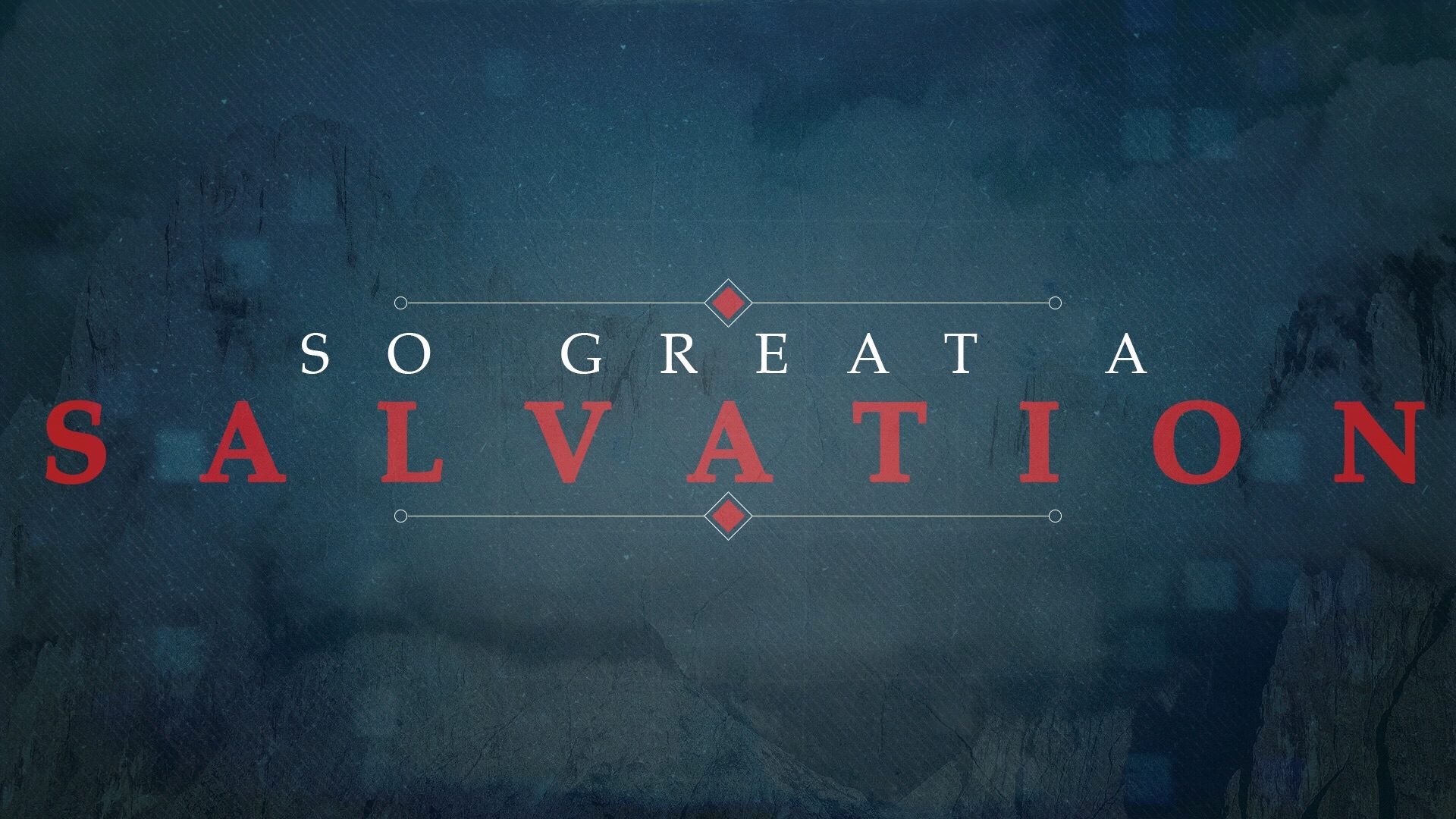 Ordo Salutis
The Order of Salvation – Regeneration
Hope Community Bible Church Summer Series
Sunday, July 13, 2025